For Tomorrow
Persuasive Topic Proposal (given out on Thurs, set as work on Fri)

If you did not receive one, let me know!

Must be a different topic from your N5 piece
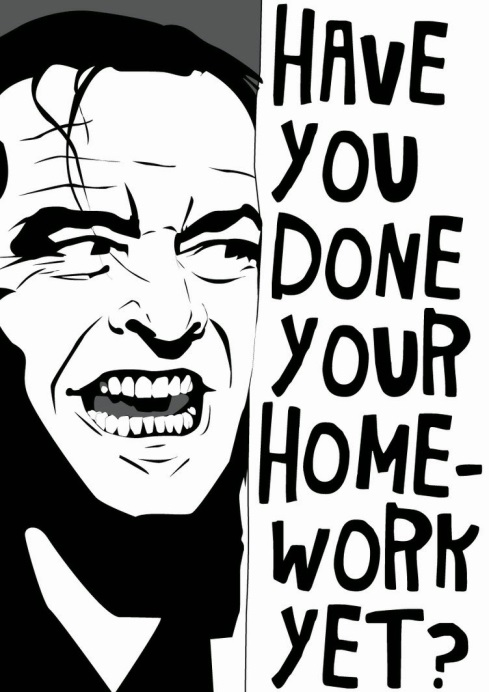 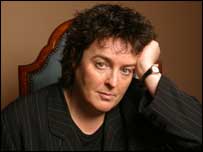 Carol Ann Duffy
Scottish Set Text-Textual Analysis
What is the Scottish Text Study?
In class
Part of your critical reading study
 
You will study a series of poems by a Scottish poet (six poems in total), analysing key language features and ensuring you have a good understanding of the common themes in their work
 
In exam
Part of critical reading paper, alongside critical essay (1hr 30mins)
 
You are given one of the poems you have studied in class
  
You will answer questions based on that poem (textual analysis), looking at the language, themes, characters etc.
 
You will then compare the extract to another poem you have studied, in an 10 mark extended question

NO MARKS FOR QUOTING AT HIGHER!
Who Is Carol Ann Duffy?
Born in Glasgow 1955, moved to Stafford aged 6.
Critically acclaimed as well as popular with readers. 
One of the best known and most celebrated of living poets, Duffy was appointed Poet Laureate in 2009, the first female, and first LGBT poet, to hold the position. 
As well as being Poet Laureate, Duffy is currently the Director of the Writing School at Manchester Metropolitan University.
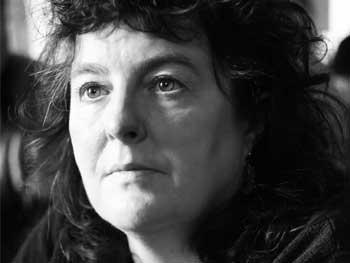 Her Work
She says she uses “simple words in a complicated way.”
Duffy’s poems often explore political, philosophical and social issues, especially issues centring on gender, identity and inequality. 
Duffy is particularly known for her exploration of feminine archetypes, the subversion of gender stereotypes and her dramatic monologues. 
These monologues are often written in the voices of characters marginalised or demonised by mainstream society. 
A lapsed Catholic for whom poetry is very close to prayer, for Duffy, in each of her poems she is “trying to reveal a truth”.
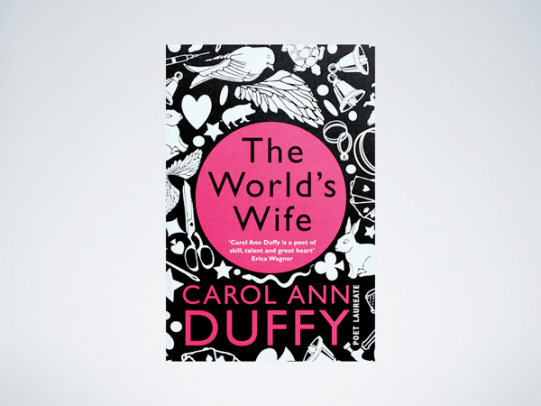 https://www.youtube.com/watch?v=wnt5p1DGD9U
Major Themes in Duffy’s Writing
Duffy’s poetry focuses on specific themes

What do we mean when we talk about theme?
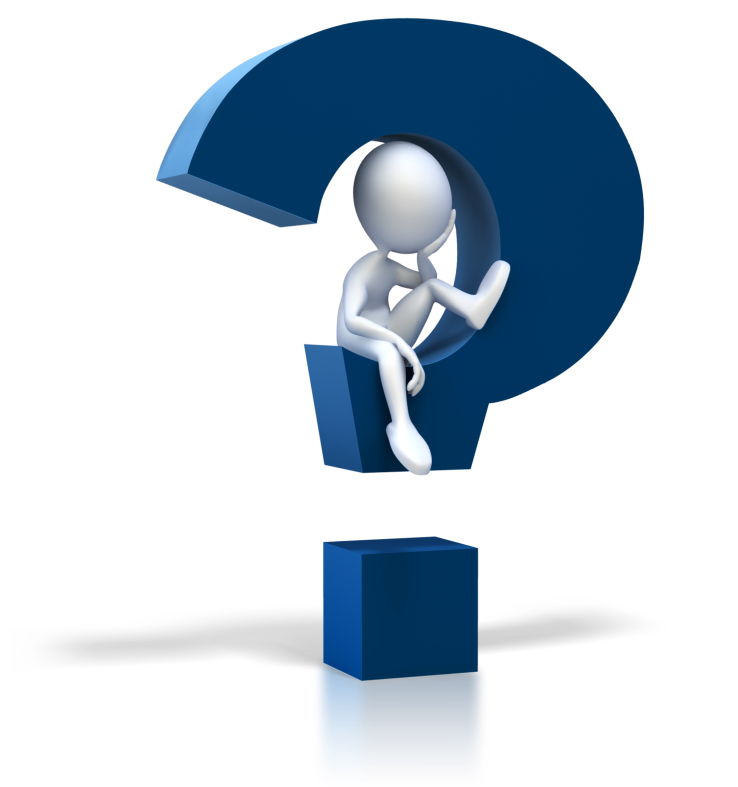 Major Themes in Duffy’s Writing
A theme is…the big idea/message within a piece of writing.

Writer may be making a grand statement/expressing their opinion on:
An aspect of human nature
A group of people
An aspect of society
A key topic
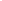 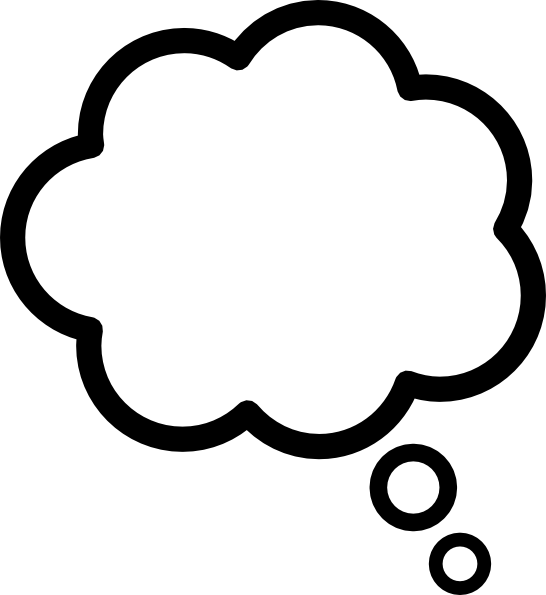 Major Themes in Duffy’s Writing
Memory-childhood, lost love, preserving memories
Nostalgia-a longing for the past; inability to return to past; losing time
Love and relationships-passion and desire; heartbreak; familial love
Isolation-socially, emotionally
Female voice-characters and female myths
Truth-honesty, bluntness
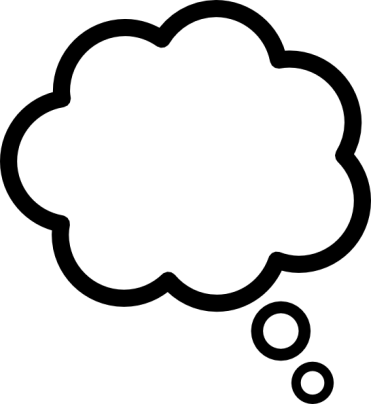 Poems
In Mrs Tilscher’s Class

Originally

The Way My Mother Speaks

Valentine

Mrs Midas

War Photographer
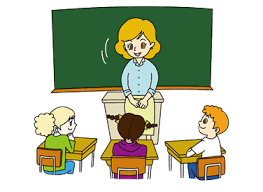 In Mrs Tilscher’s Class
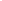 Scottish Set Text
Primary School Memories
What feelings do you associate with being in primary school, particularly the younger years (P1-3)?

What memories do you have of this time?
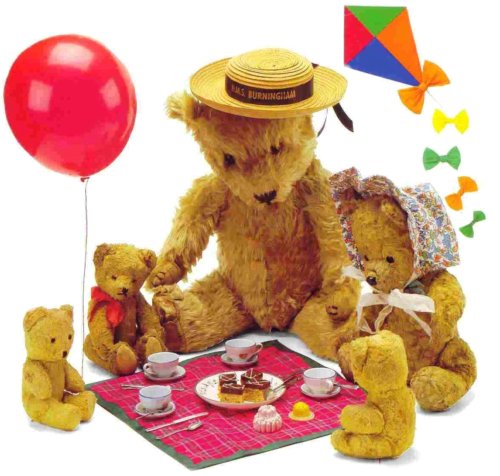 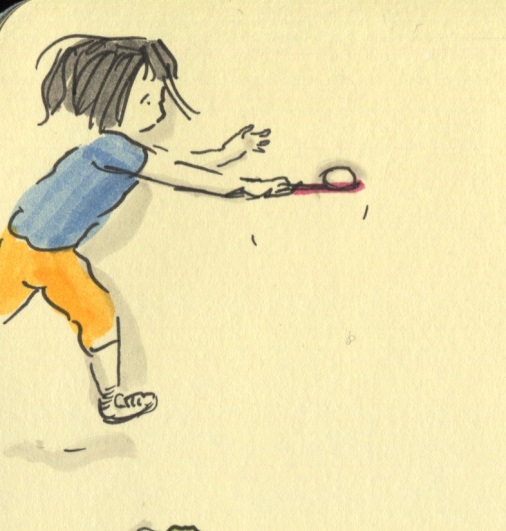 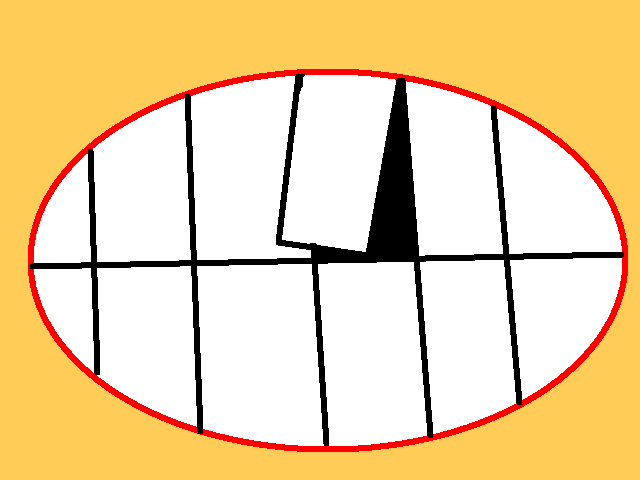 Your Favourite Teacher
Think back again to primary school. Can you remember your favourite teacher? 

What age/stage were you when you had this teacher?

Why were they your favourite?
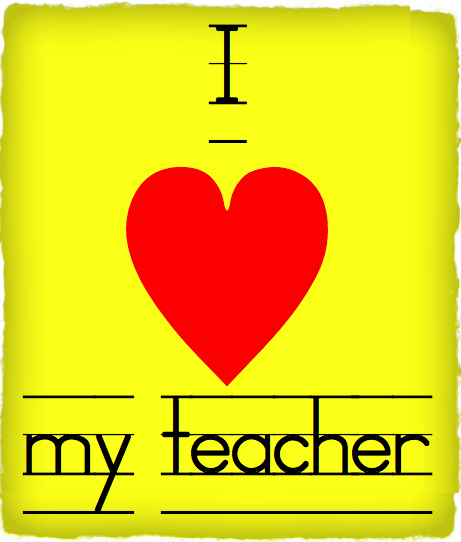 Primary Vs. Secondary
Do the relationships you have with your teachers change from primary to secondary?

How? Explain 3 ways in which they are different
‘In Mrs Tilscher’s Class’
In this poem, Duffy looks back at her last year at primary school, reflecting on:
 her memories of school and her favourite teacher
feelings at that time
Sense of growing older and maturing
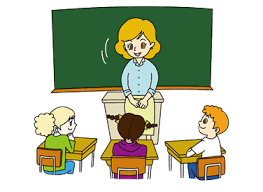 Stanza Summary
This poem has 4 stanzas, each of which focus on a different idea of being at school.

Summarise in your groups what each stanza is about
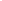 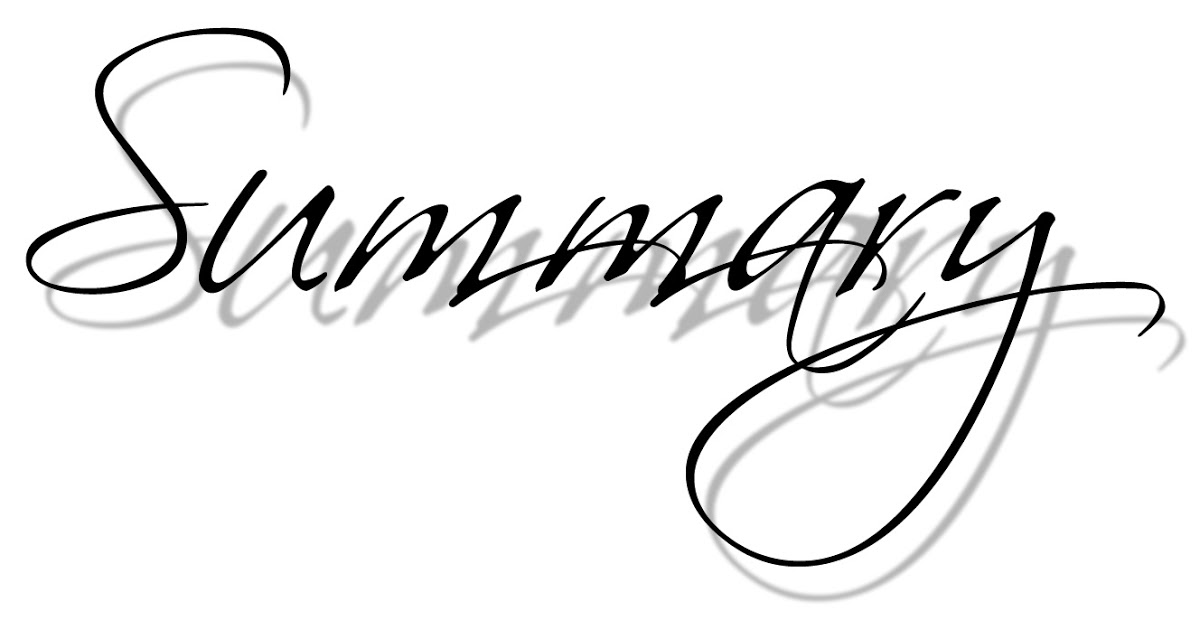 Our Stanza Summary
Stanza 1- what it feels like to be in a lesson taught by Mrs Tilscher
Stanza 2-the classroom environment, the safety and love felt by the children
Stanza 3-the children begin to grow and mature
Stanza 4-leaving school, moving on, growing up
Our Stanza Summary
Stanza 1-Describing setting of classroom/typical lesson
Stanza 2-pleasant sensory description of classroom-safety, comfort
Stanza 3-chaos of primary playground, growing up and maturing
Stanza 4-leaving primary school, ready for change-growing up
Due Today
Persuasive Topic Proposal (given out on Thurs, set as work on Fri)
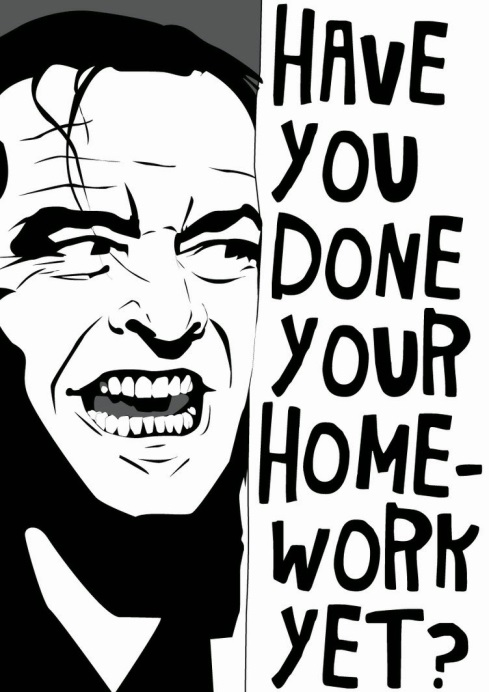 Getting Organised For Higher-Tips
Use different folders or workbooks for different parts of the course-R4UAE, TA, Critical Essay, Folio. Label them clearly

Keep a copy of weekly schedule for English on phone to save having to bring everything everyday-take photo of next slide!

Set reminders in phone of deadlines e.g. “1 week until persuasive first draft due” to ensure you are on track

Get own copy of class novel (‘The Handmaid’s Tale-Margaret Atwood’) so you can label and highlight it to save rummaging for quotes every time

Regularly check GLOW site (https://blogs.glowscotland.org.uk/gc/missinnes/) for missed notes if absent or to help with work at home
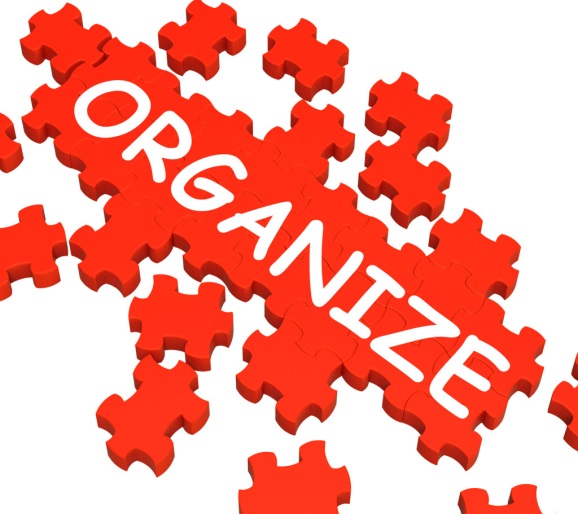 Structure of Week
Monday P2-Scottish Set Text (Carol Ann Duffy Poetry)

Tuesday P1-Scottish Set Text (Carol Ann Duffy Poetry)

Wednesday P3&4-Critical Essay- ‘The Handmaid’s Tale’

Thursday P5-R4UAE

Friday P6-R4UAE/Folio
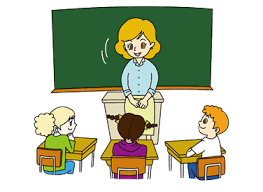 Understanding The Poem
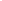 Scottish Set Text
Our Stanza Summary
Stanza 1- what it feels like to be in a lesson taught by Mrs Tilscher
Stanza 2-the classroom environment, the safety and love felt by the children
Stanza 3-the children begin to grow and mature
Stanza 4-leaving school, moving on, growing up
Understanding The Poem
For each poem, you will initially answer some understanding question to ensure you grasp the basic PLOT and IDEAS of the poem

These questions will also provide some analysis work on the poem

You will answer in full sentences as far as possible
Example Question
Look at lines 1-5. What kind of atmosphere is created in Mrs Tilscher’s classroom, in the opening of the poem?

In the opening lines of ‘IMTC’, the poet uses imagery to create an atmosphere of wonder and authenticity: “You could travel up the Blue Nile/with your finger.” This suggests the teacher brings the lessons to life for pupils, and creates vivid images in their minds of far-off places.
Example Question
Look at lines 1-5. What kind of atmosphere is created in Mrs Tilscher’s classroom, in the opening of the poem?

The atmosphere in Mrs Tilscher’s classroom is one of endless possibilities, as she brings the lessons to life : “You could travel up the Blue Nile/with your finger.”
Understanding The Poem
2. How does Duffy create a playful and joyous setting in lines 6-10? Quote an example and explain.
Duffy uses the expression “the laugh of a bell swung by a running child” to create a playful and joyous setting, as this suggests the children are filled with happiness and excitement in the classroom. 
3. How does Duffy create an overwhelmingly positive view of the classroom in her description in lines 11-14? Quote an example and explain.
Duffy creates an overwhelmingly positive view of the classroom in her use of “the classroom glowed like a sweetshop”. This suggests that the classroom is a place that the kids want to be, a place of joy, excitement, appealing.
Understanding The Poem
4. How does Duffy create a strong image of Mrs Tilscher in lines 16-17? Quote an example and explain.

5. How does Duffy create a sense of change in lines 20-24? Quote an example and explain.

6. Look at stanza 4 (lines 28-34). How does Duffy use the weather to predict/reflect the changing behaviour of the pupils? Quote an example and explain. Do you know what this technique is called?

7. How does the writer create a sense of finality and moving on in lines 31-32? Quote an example and explain.

8. What is Duffy’s overall message about school in this poem?
HOMEWORK REMINDER
Creative folio proposal-due Weds 29th Aug
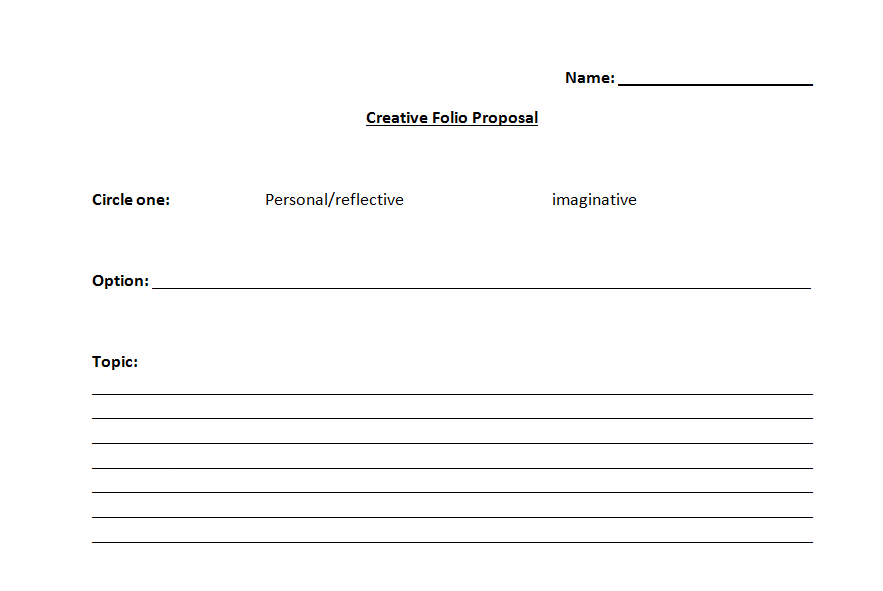 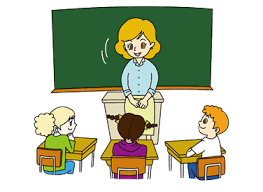 Annotating The Poem
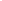 Scottish Set Text
What is annotating?
Annotating means…to add notes to a text or diagram, giving explanation or comment
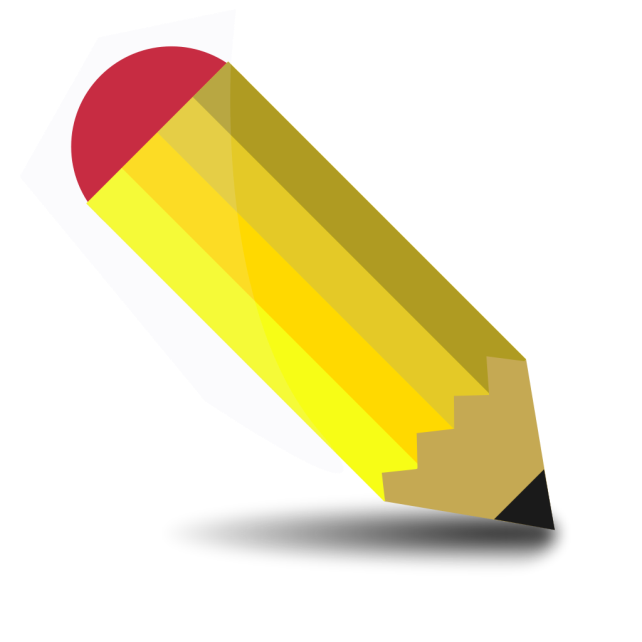 An Annotated Poem
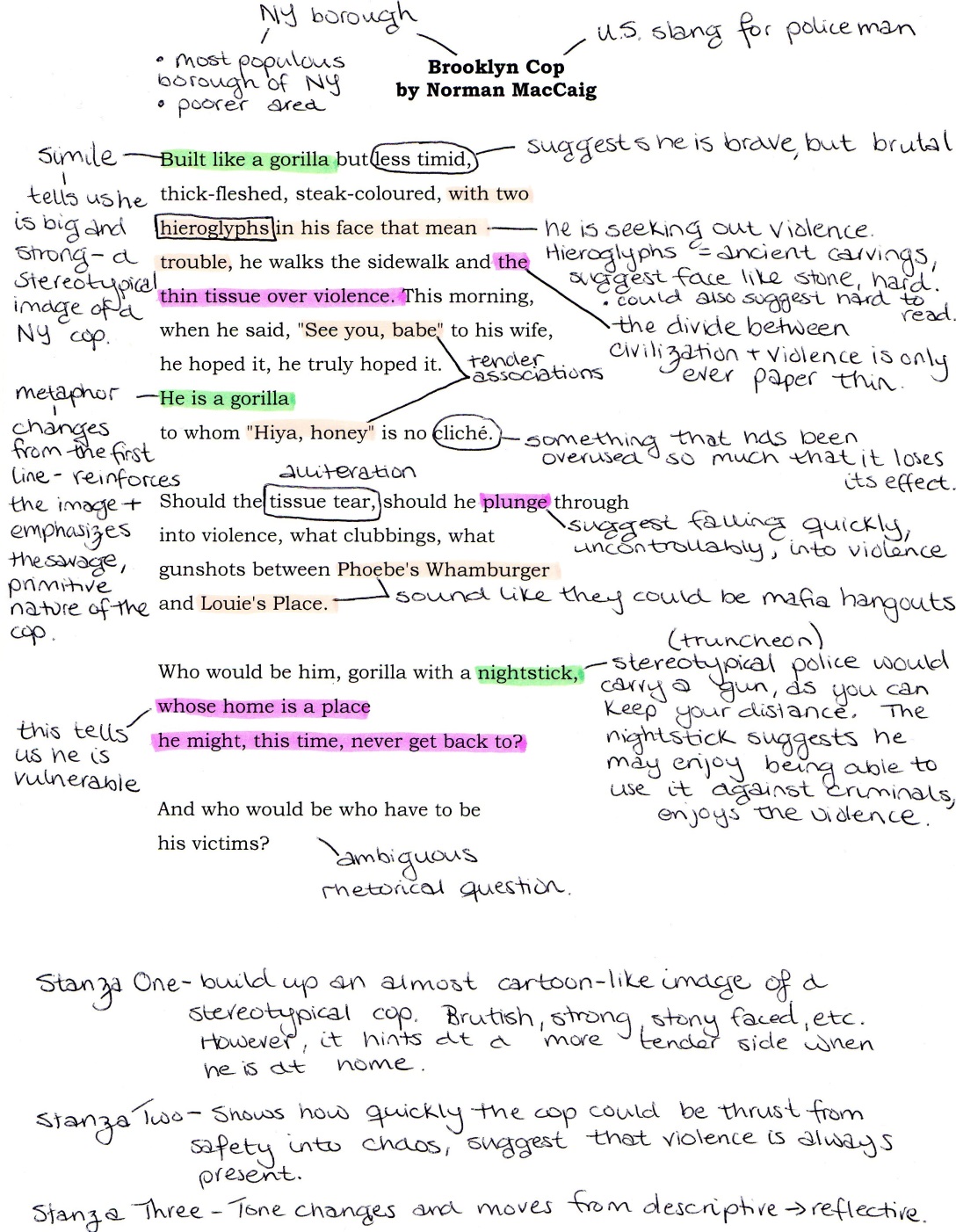 Poetic Techniques Cheat Sheet
Using your bingo card, match the name of the technique up to the definition and example

This will be your bible for textual analysis!
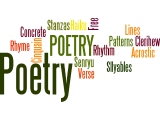 Poetic Techniques
theme
Alliteration
Pathetic fallacy
Onomatopoeia 
Contrast
Repetition
hyperbole
Metaphor
Tone
Enjambment
Symbolism
Rhyme
Synecdoche 
Assonance
Litotes
Rhetorical Question
personification
Simile
Annotating Task
In your group, you will annotate a section of the poem in DETAIL

Underline poetic techniques

Highlight interesting words used 

Note down on the poem your thoughts and explanations
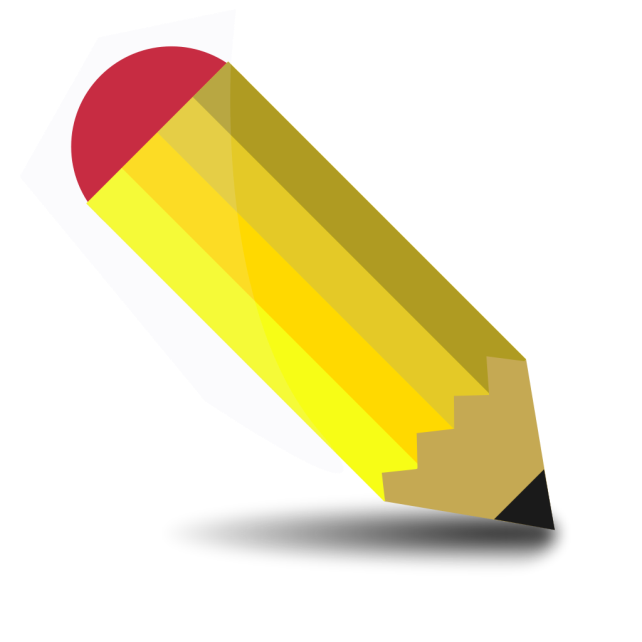 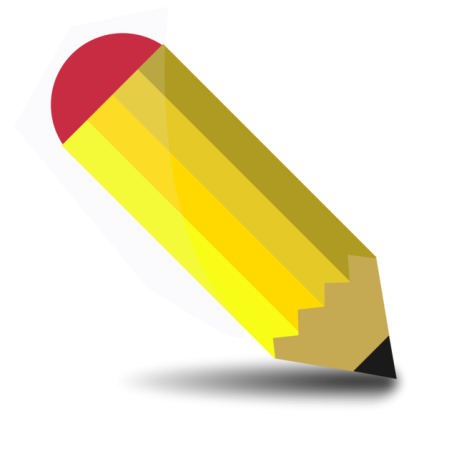 Annotation Example
Look closely at the annotation example

Look at the level of detail in the annotated notes-replicate this for your section!

You will present your example to the class, so make sure it is detailed and you understand it well
Example Annotation
Sections
ANNOTATING
Underline poetic techniques

Highlight interesting words used 

Note down on the poem your thoughts and explanations
Vincent, Sean, Anton-5-9
Kelvin, Ameilia, Matthew-9-12
Dylan, Connor, Jean, Adam-13-16
Rhiannon, Matthew, Ellie-17-20
Erin, Louie, Luke-21-24
Skye, Lizzy, Dani, Maryam-25-28
Peace, Nesse, Amy, Niamh-29-33
Presenting Your Annotations
You are going to present your section of the poem and your annotated notes to the class

You need to explain clearly:
Where to highlight/underline
What words mean/suggest
What techniques are being used
Explanations of key techniques
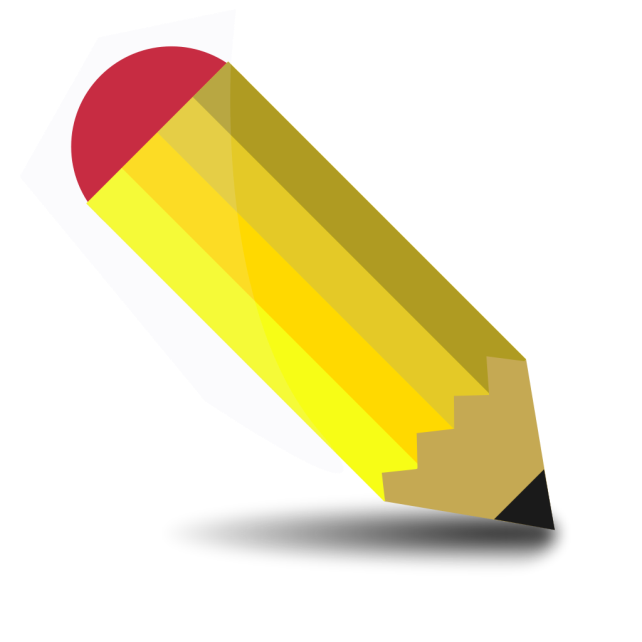 Homework Reminder
For Weds 4th Sept-
Read chapters 7-12 of ‘The Handmaid’s Tale’ 
Setting paragraph for chapters 1-6 (notes on GLOW)

For Fri 13th Sept-
First draft of persuasive essay-
notes on GLOW
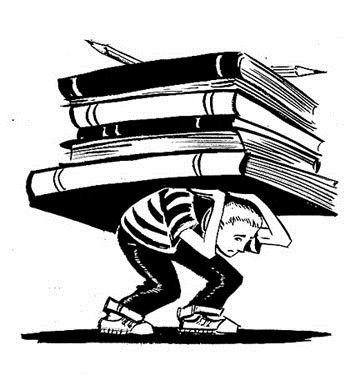 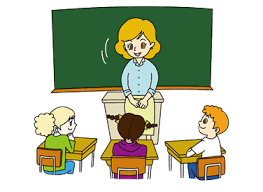 Analysing Imagery
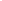 Scottish Set Text
Analysing Imagery
Throughout the poem, Duffy uses imagery to express certain emotions, particularly:
Nostalgia
Joy
excitement
Look at the imagery used in the poem, and explain fully how these emotions are conveyed through comparison
While you do this in groups…Attainment discussions!
Homework Reminder
For Today
Finish WC Edinburgh R4UAE task

For Weds 11th Sept-
Complete character paragraph (begun in class last week, notes on GLOW
5 bullet point summary of what we know so far (->chapter 12):
Plot
Setting
Offred

For Fri 13th Sept-
First draft of persuasive essay-
notes on GLOW
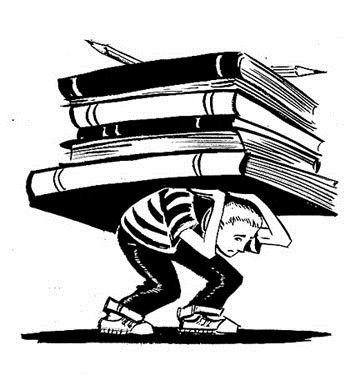 EMOTIONS
Nostalgia
Joy
Excitement
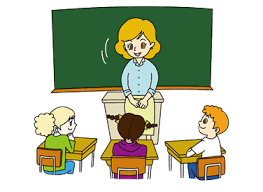 Themes
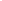 Scottish Set Text
Duffy’s Major Themes
Look back at the list of themes in Duffy’s work, discussed at the beginning of the course.
Which themes are present in ‘In Mrs Tilscher’s Class’?
Memory-childhood, lost love, preserving memories
Time-past-pleasant and haunting; inability to return to past; decay; losing time
Love and relationships-passion and desire; heartbreak
Isolation-socially, emotionally
Truth-honesty, bluntness

Any other themes not previously mentioned?
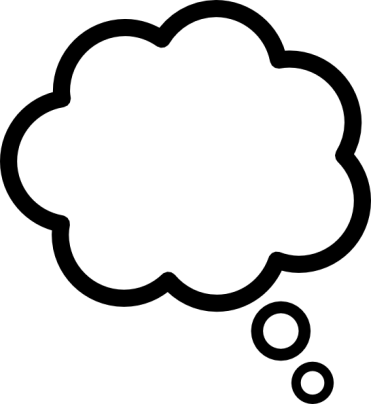 Homework Reminder
For Weds 11th Sept-
Complete character paragraph (begun in class last week, notes on GLOW
5 bullet point summary of what we know so far (->chapter 12):
Plot
Setting
Offred

For Fri 13th Sept-
First draft of persuasive essay-
notes on GLOW
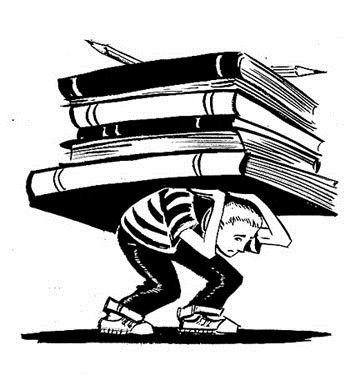 Themes in ‘IMTC’
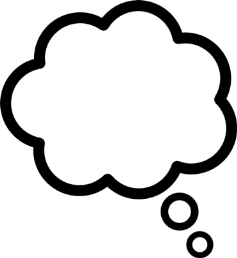 Memory

Truth

Time 

Nostalgia
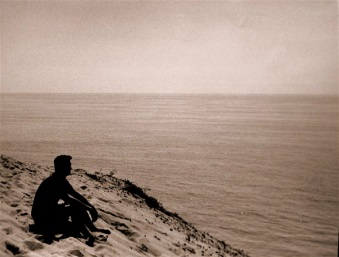 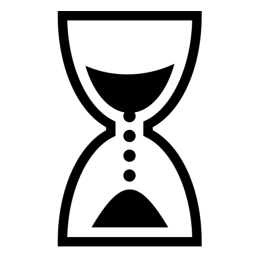 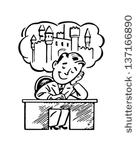 Group Mind Map
Each group will create a mind map based on a particular theme.
In your mind map, you will explain:
What your theme means in relation to the poem
In detail, analyse how 2 quotations demonstrate that theme, explaining key techniques used
What the poet’s overall message about that theme
Quotation 1
“Brady and Hindley/faded like the faint smudge of a mistake.”

Explanation
Allusion to Moors Murderers-truth of childhood trauma/horror figures are hidden in cozy classroom environment; hiding truth seen as protective
Theme definition
In Duffy’s poetry, she always strives to be truthful when conveying her personal experiences-sharing her emotions honestly.
Truth is also important in this poem, as the children grow older and discover the truths about life.
Theme-Truth
Quotation 2
“You asked her/how you were born and Mrs Tilscher smiled/then turned away.”

Explanation
Inability to explain true ‘facts of lives’ demonstrates Mrs Tilscher’s diminishing role in their lives as they grow. Her change from knowledgeable and loving figure to memory
Poet’s overall message
Young people search for truth in life as they grow older; affection can sometimes cloud the truth
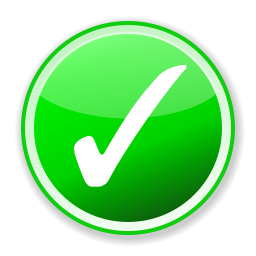 Peer Checking
Rotate your mind maps 
Check the other group’s mind map. Ensure they have:
2 relevant quotes for the specified theme
DETAILED analysis of these quotes (techniques!) and how they link to the theme
A clear description of what the theme means and how it relates to ‘IMTC’
A clear idea of Duffy’s message/stance on this theme
Group Presentations
As the group presents, you should be making notes of each of the themes
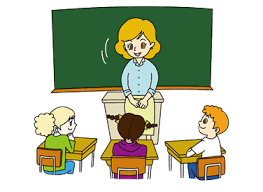 Links to Other Poems
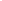 Scottish Set Text
Links to other poems
What does ‘Originally’ have in common with other poems we have studied?

Your pair will be given one of the poems to compare with ‘Originally’.

Indicate all the links between the two poems, using evidence to back it up

Consider:
Common themes
Similar use of techniques
Speaker voice
Linking Poems-Venn Diagrams
Linking Poems-Venn Diagrams
Linking Poems-Venn Diagrams
Linking Poems-Venn Diagrams
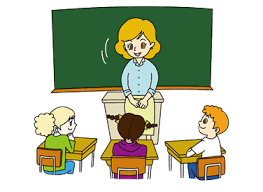 Textual Analysis Practice
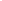 Scottish Set Text
Textual Analysis-Tips!
Treat it like a close reading!
Bullet point answers
Number of marks=number of points
Understanding Qs
Use own words where possible
Identify themes where asked
Summarise key events briefly
Analysis Qs
Quote/Identify key techniques (W.C., S.S., Imagery, Tone, poetic techniques)
Explain analysis 
link to question
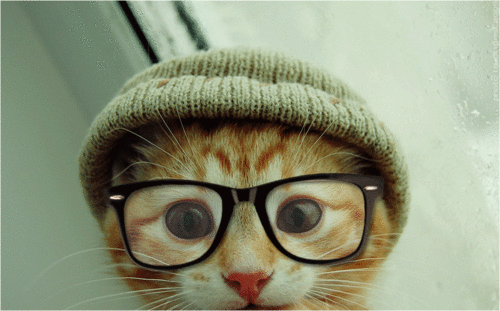 N5->Higher
Like R4UAE, you do not get marks for quoting at Higher

You have to write more detailed analysis of the techniques you identify, and link your analysis more to the Q asked
Question 1-Decoding the Q
Make sure you are checking which lines you are being asked about
Analysis-look for techniques, analyse in detail
Look at lines 1-5. Explain how the poet makes use of extended metaphor here to explore the idea of change.					(4 marks)
Specific technique I am looking for
2 examples must be given
Link to Q-2nd point of analysis-must mention ‘change’ in analysis
Question 1-Example Answers
Look at lines 1-5. Explain how the poet makes use of extended metaphor here to explore the idea of change.					(4 marks)

ANSWER
Q-“inky tadpoles”
T-metaphor
A-children are compared to tadpoles. Just as tadpoles are an in-between stage in the frog’s lifespan, so to the children are going through puberty and a period of new development.		(1)
L-this demonstrates the idea of change as puberty is a time of great hormonal changes and differences. 				(1)

Q-“commas into exclamation marks”
T-metaphor
A-children are compared to punctuation. Just as commas suggest a continuation of a sentence, the children’s lives are progressing. Just as exclamation marks suggest strong emotion, so too the children are experiencing new emotions due to hormones. (1)
L-this demonstrates the idea of change as during puberty, hormonal change is a huge feature that effects how children react emotionally. (1)
“jumping and croaking”
Homework Reminder
For Weds 18th Sept
Complete theme paragraph
Read chapters 13-17
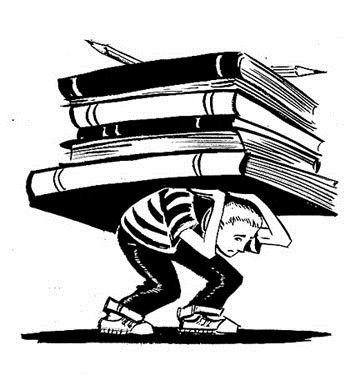 Question 1-Example Answers
Look at lines 1-5. Explain how the poet makes use of extended metaphor here to explore the idea of change.					(4 marks)

Highlight/underline potential quotes we will use-lines 1-5.

“…inky tadpoles” 
“changed/from commas into exclamation marks”
“three frogs/hopped in the playground”
“jumping and croaking”
Question 1-Example Answers
Look at lines 1-5. Explain how the poet makes use of extended metaphor here to explore the idea of change.					(4 marks)
N5
“inky tadpoles”/”jumping and croaking” (1)
Duffy uses a metaphor comparing children to tadpoles becoming frogs. Just as tadpoles grow from smaller, less developed creatures into larger, more independent and complex animals, so too children grow older and their attitudes and behaviour change and mature. (1)
“changed/from commas into exclamation marks” (1)
__________________________________________ (1)
HIGHER
“inky tadpoles”/”jumping and croaking” 
Duffy uses a metaphor comparing children to tadpoles becoming frogs. Just as tadpoles grow from smaller, less developed creatures into larger, more independent and complex animals, so too children grow older and their attitudes and behaviour change and mature. (1)
This is an effective way of exploring the idea of change, as it gives the reader an idea of immense transition, of childhood as a time of extreme changes and growth. (1)
“changed/from commas into exclamation marks”
__________________________________________ (1)
__________________________________________ (1)
Notes on Q2&3
Q2&3-“use of language”=any poetic technique, S.S., imagery, tone, W.C

Q3-“effective conclusion”-how does it summarise the main ideas in the poem well? How does it leave the reader feeling? Link to major themes, similar techniques used earlier
 
4 marks=2 examples
2 marks=1 example
N5-marks for quoting
Higher=two points of analysis
Textual Analysis Review
We will review and discuss our responses to the textual analysis, to help you identify:

 Areas where you are having success

Areas where you need more support
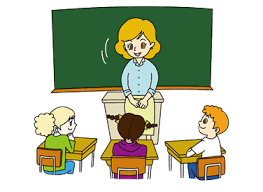 10 Mark Q Practice
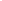 Scottish Set Text